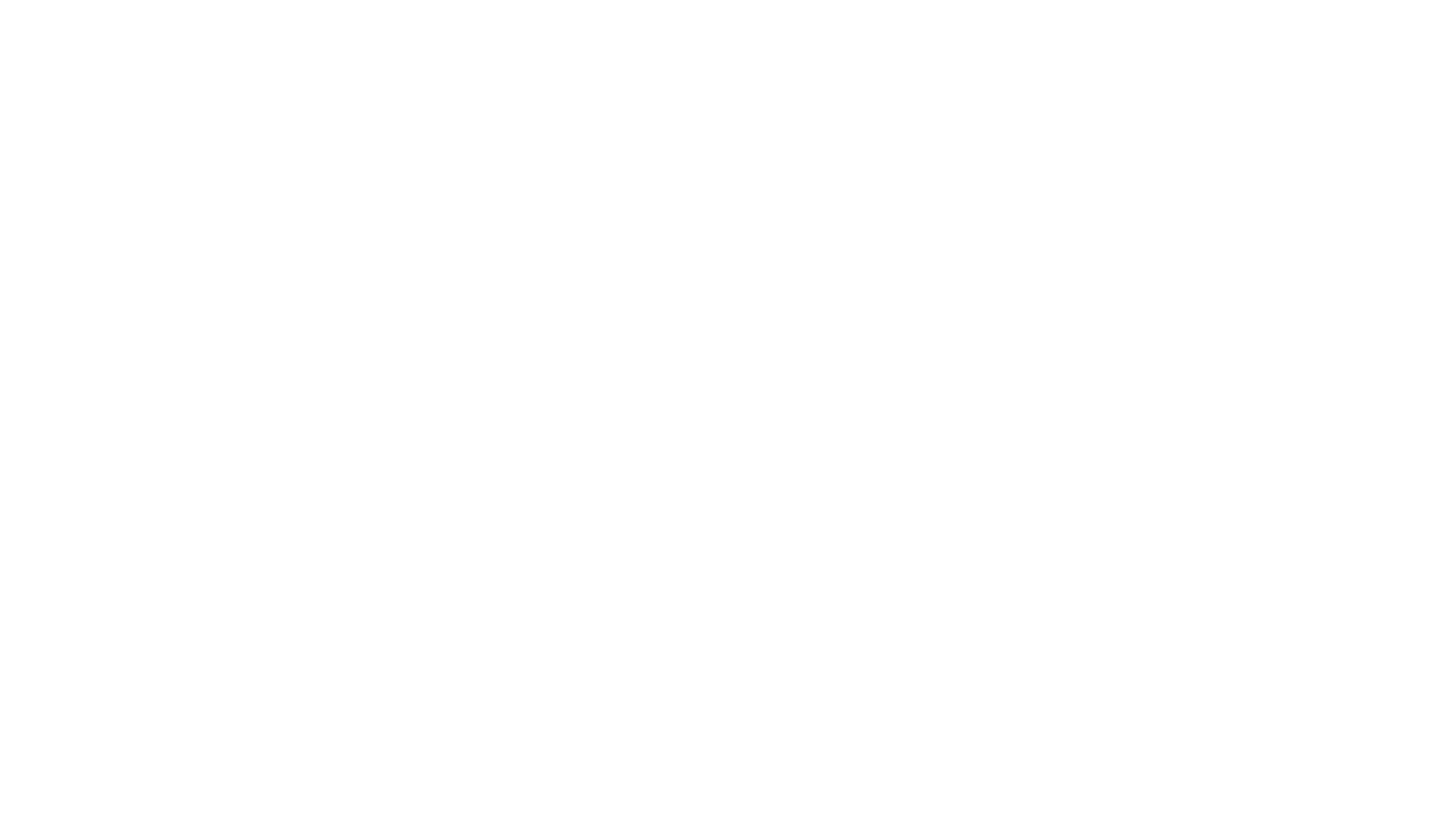 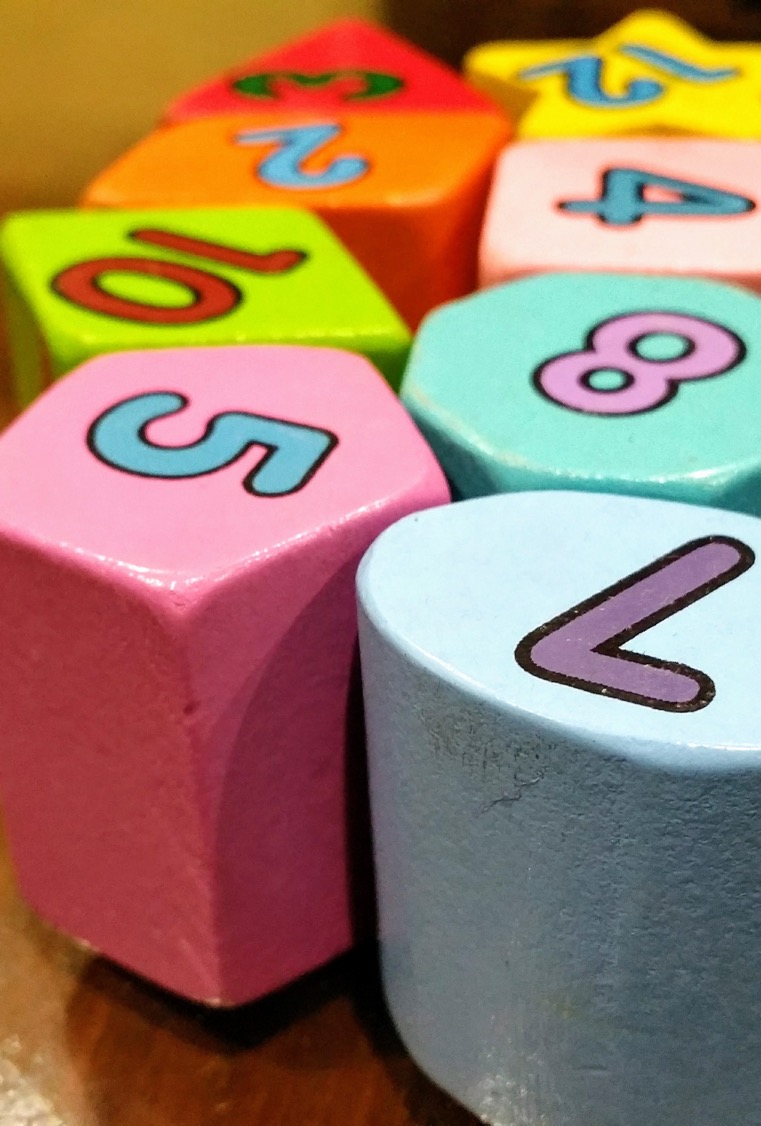 1 jour 1 problèmeCM1 – CM2
Semaine des maths 2021 
Mission mathématiques DSDEN du NOrd
LUNDI
MARDI
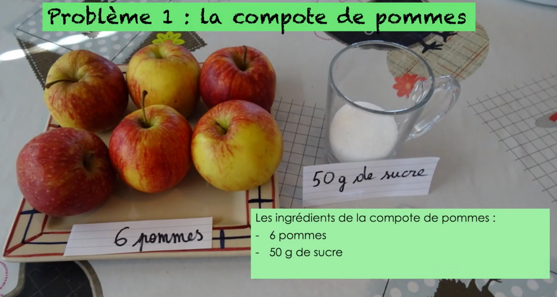 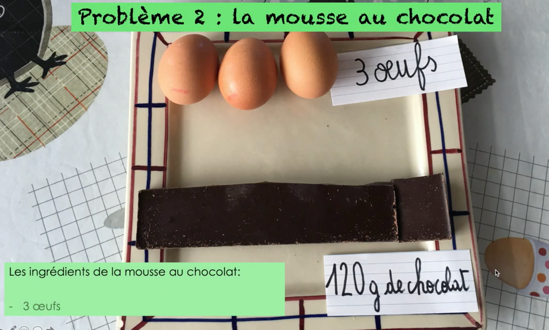 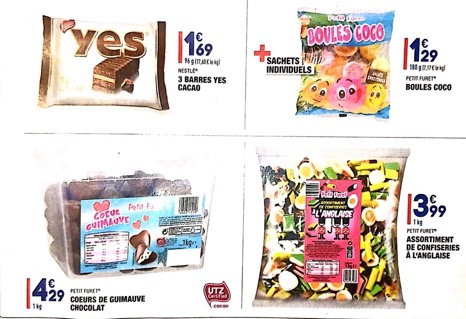 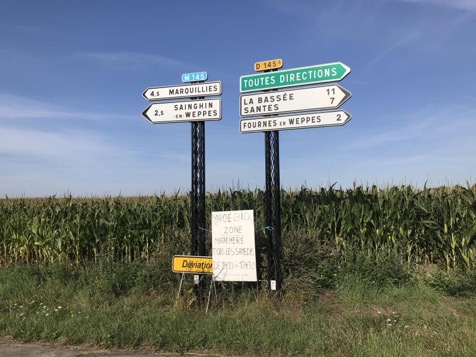 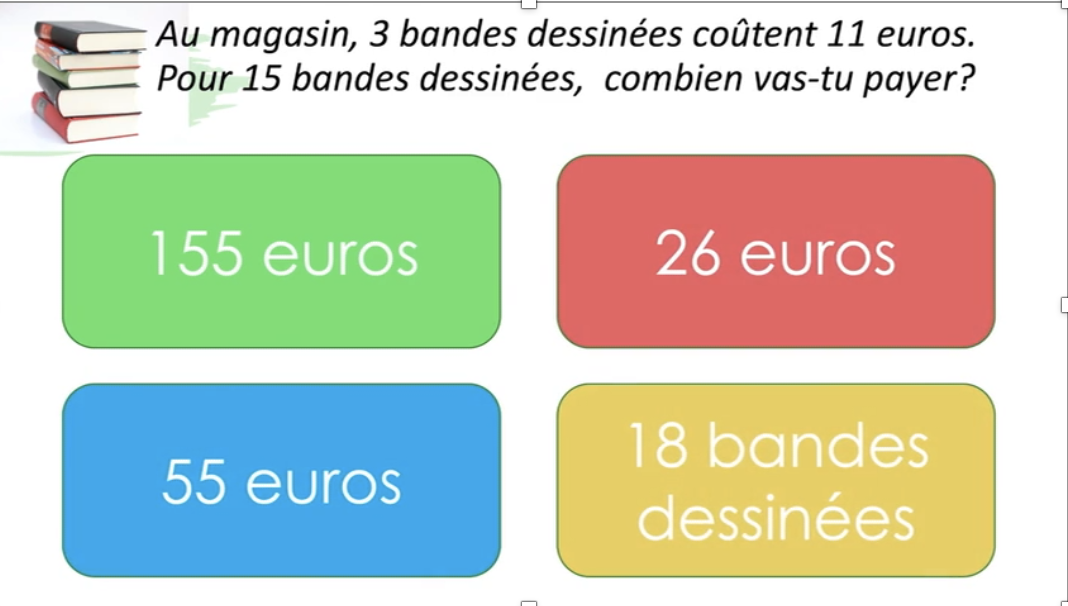 MERCREDI
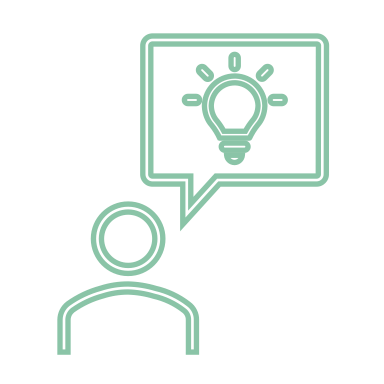 ACTIVITÉS BONUS
BONUS 1
BONUS 2
JEUDI
VENDREDI
BONUS 3
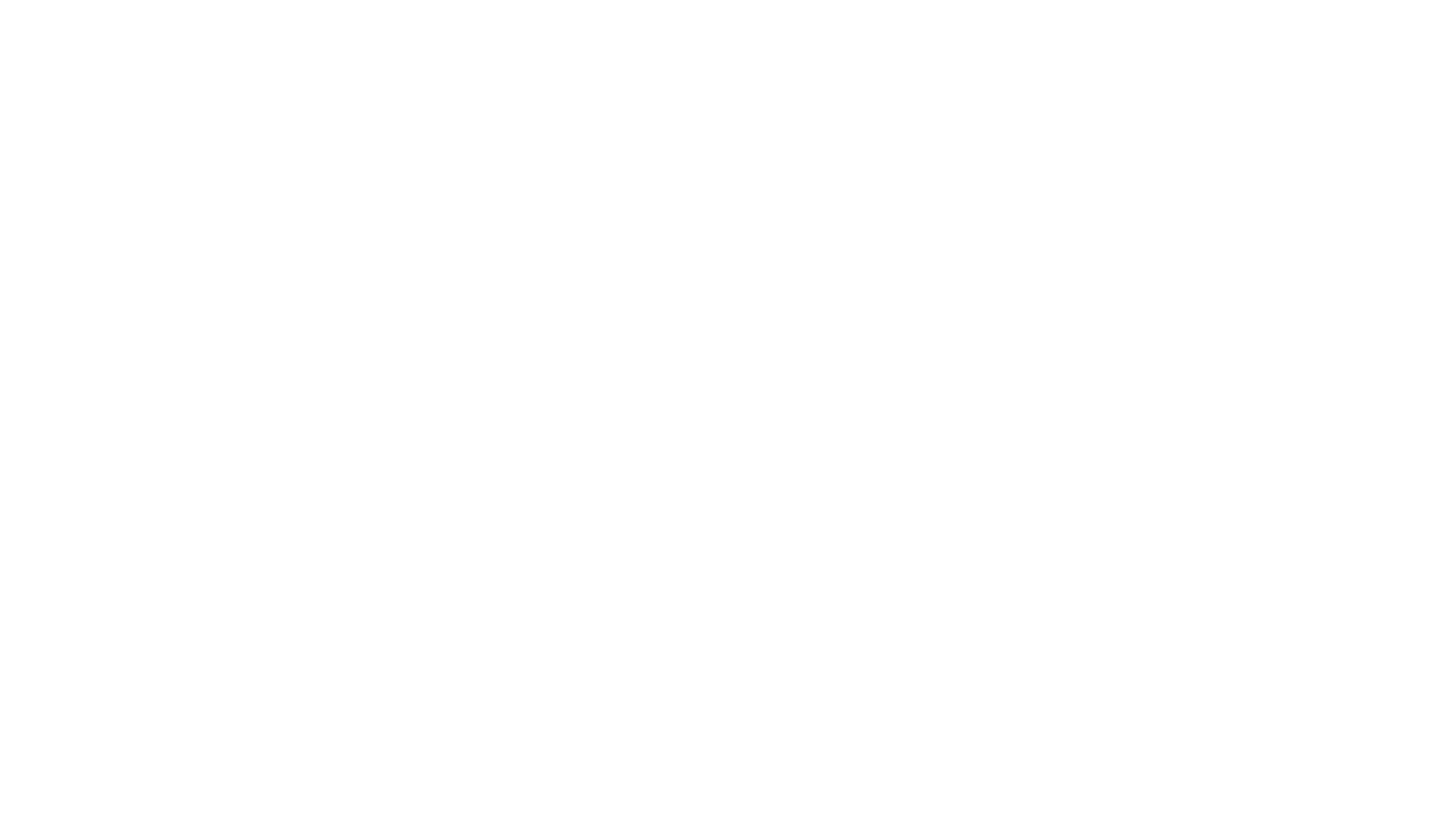 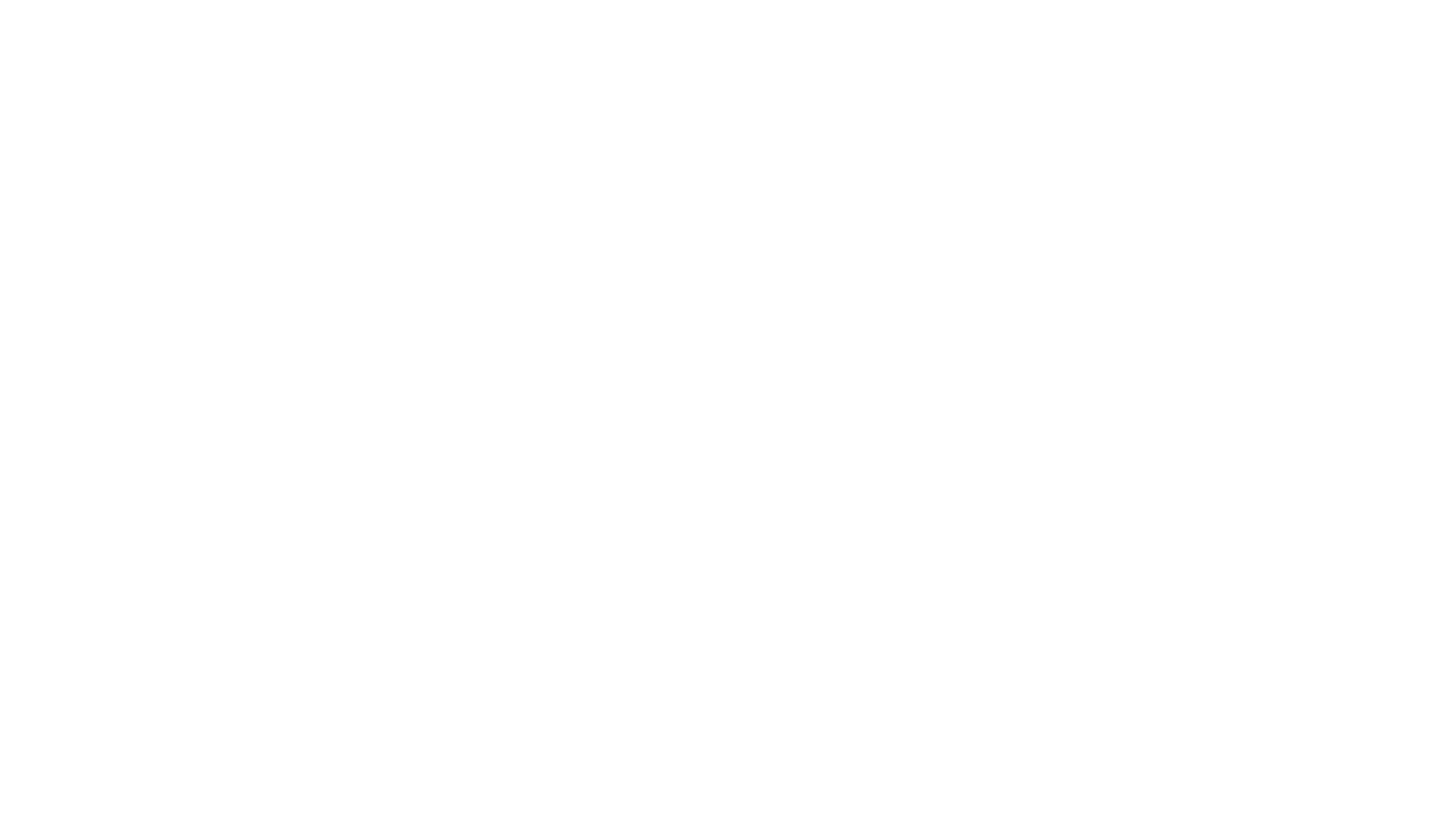 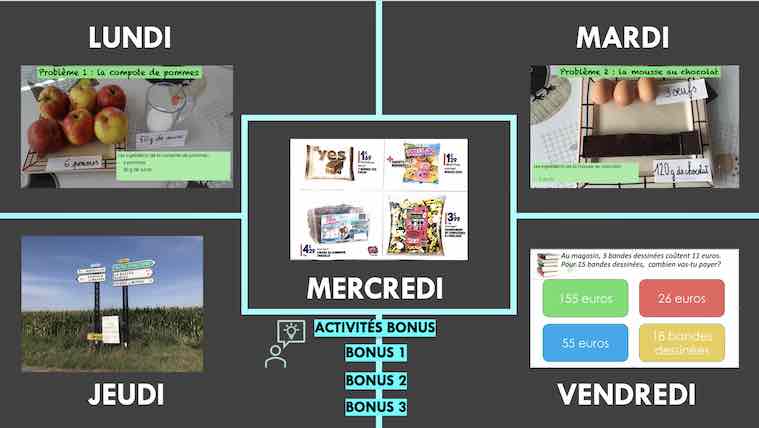 LUNDI
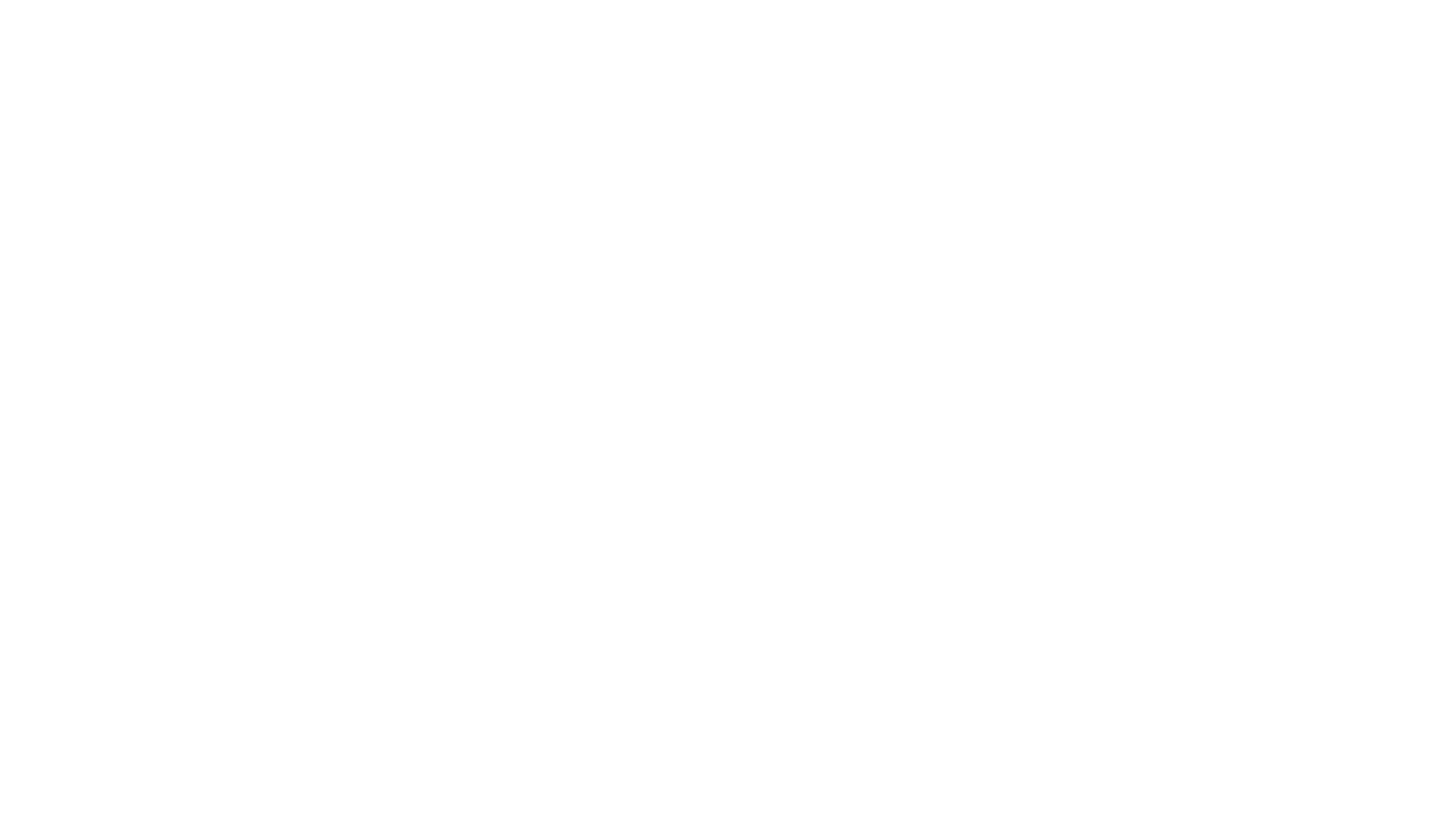 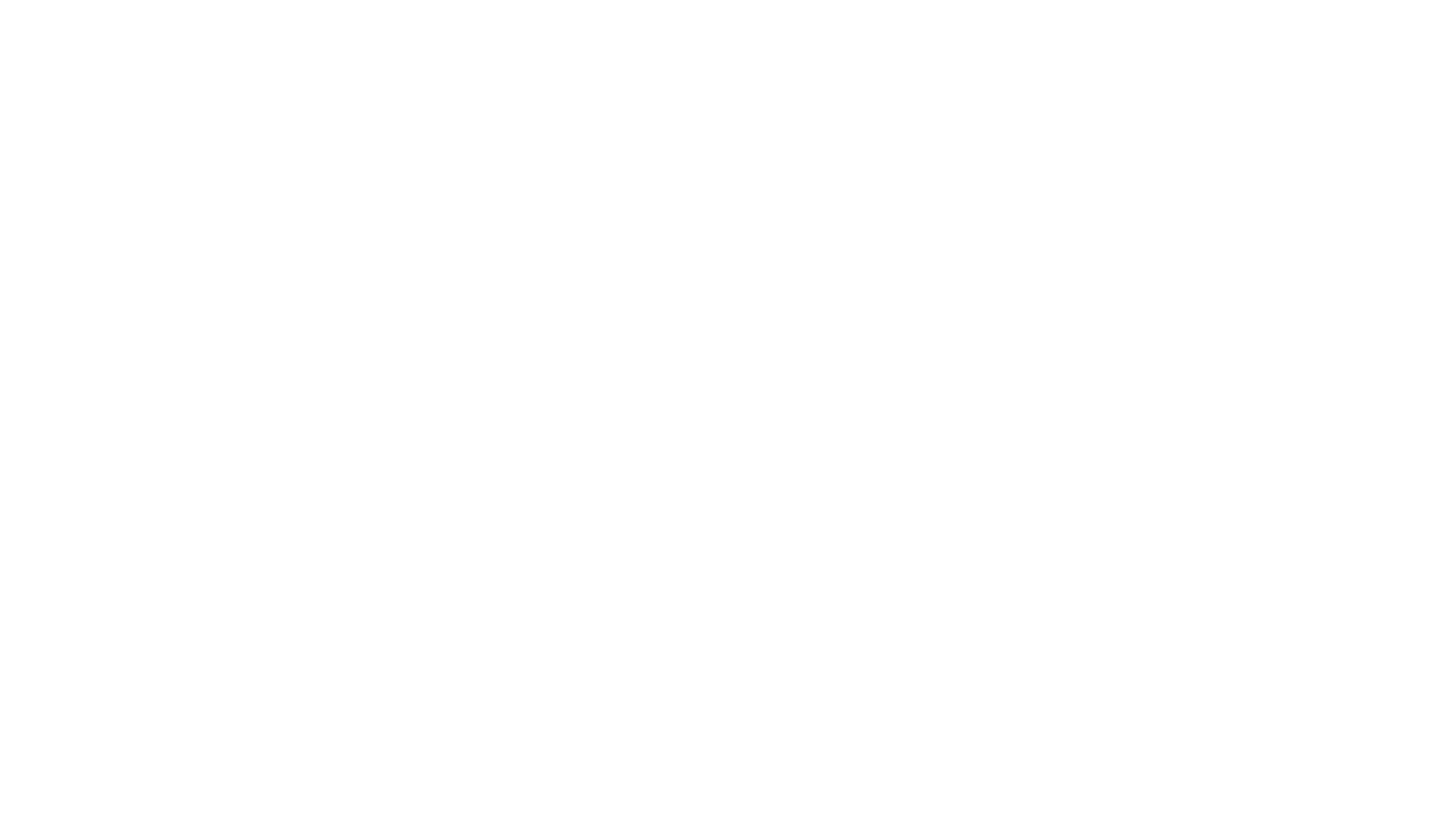 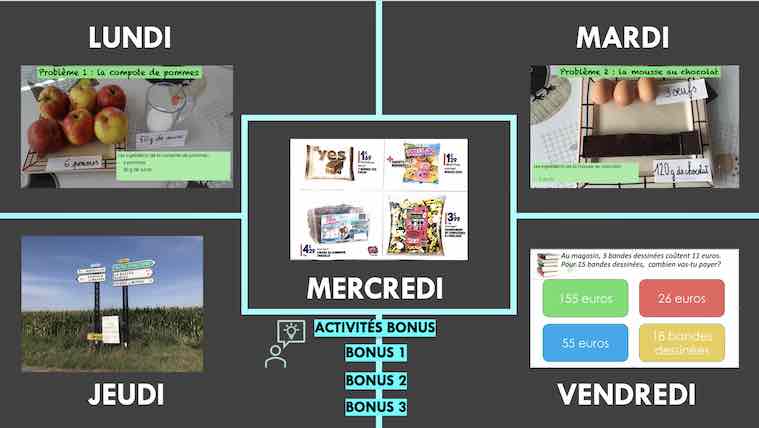 MARDI
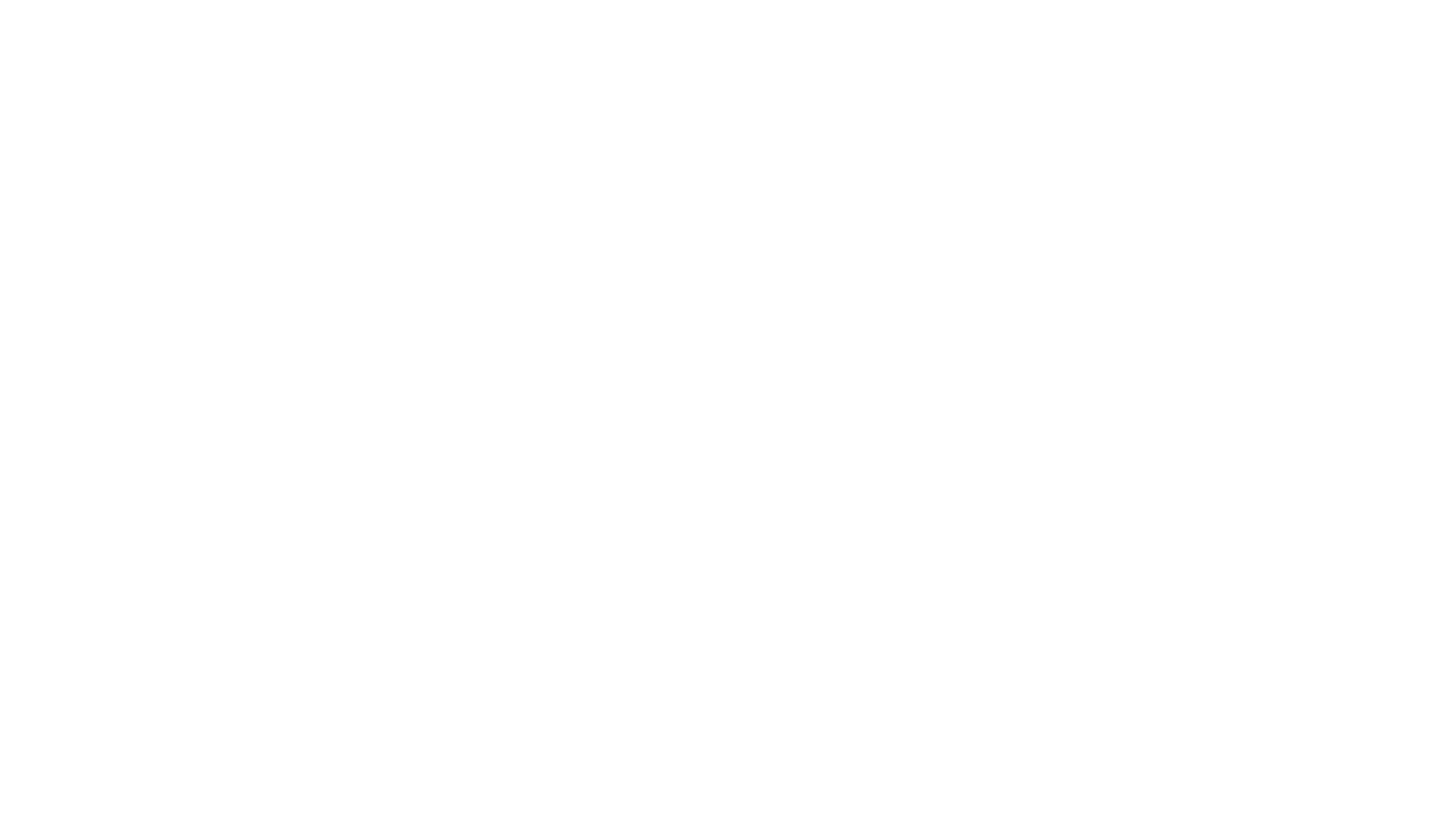 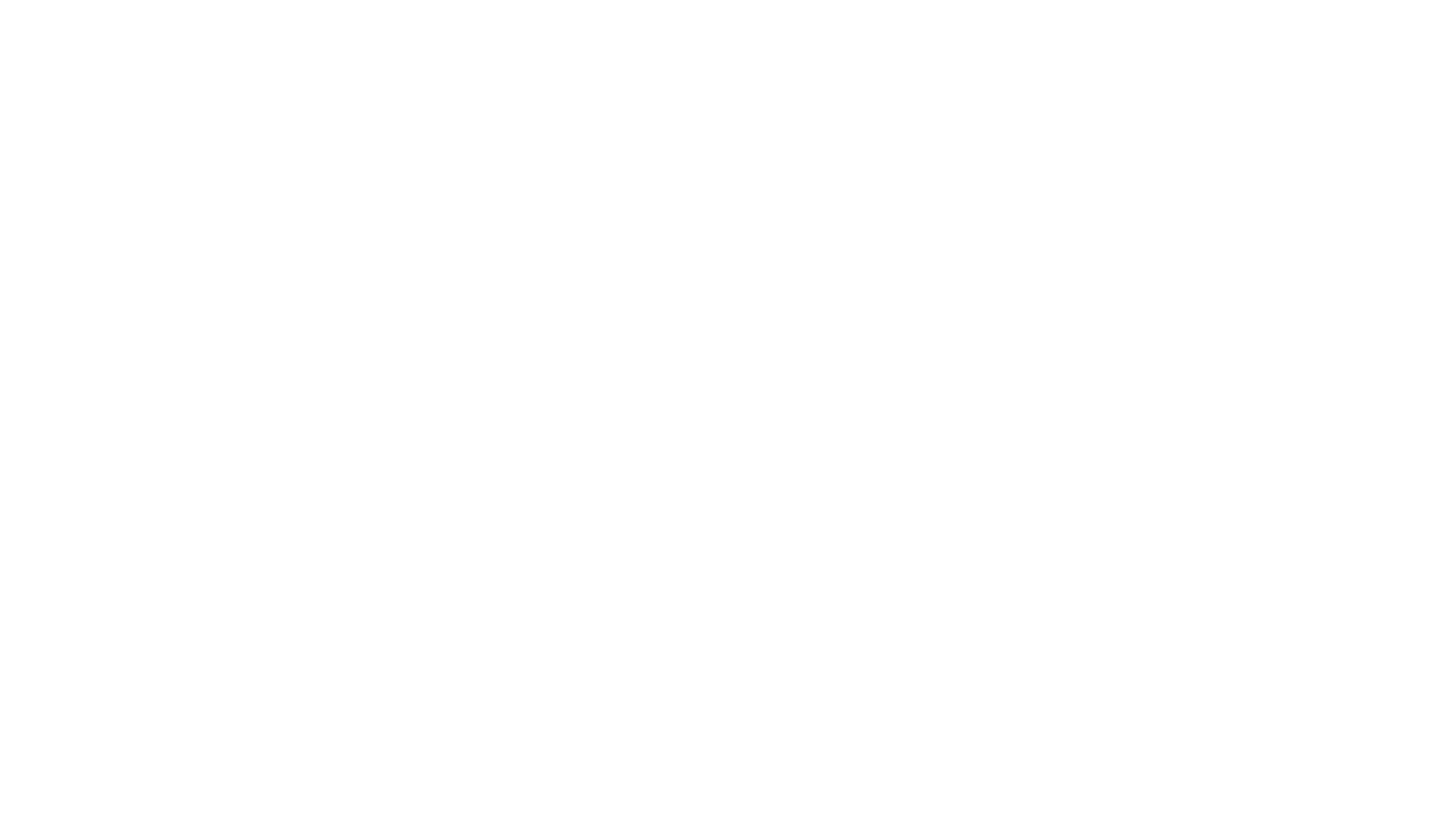 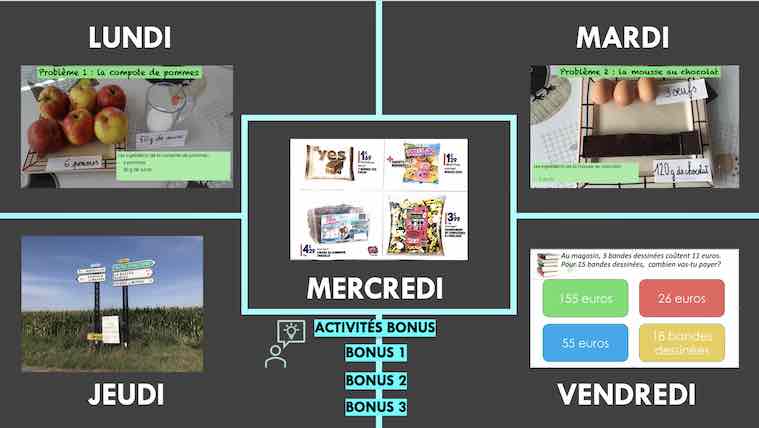 Maman me demande d’acheter 
des sucreries pour la fête de mon anniversaire. Je dois acheter au moins un sachet de chaque sucrerie.
Elle me donne un billet de 20 euros.

Quel est le nombre de paquets 
pour chaque sucrerie je vais pouvoir acheter ?

Attention il y a plusieurs solutions.
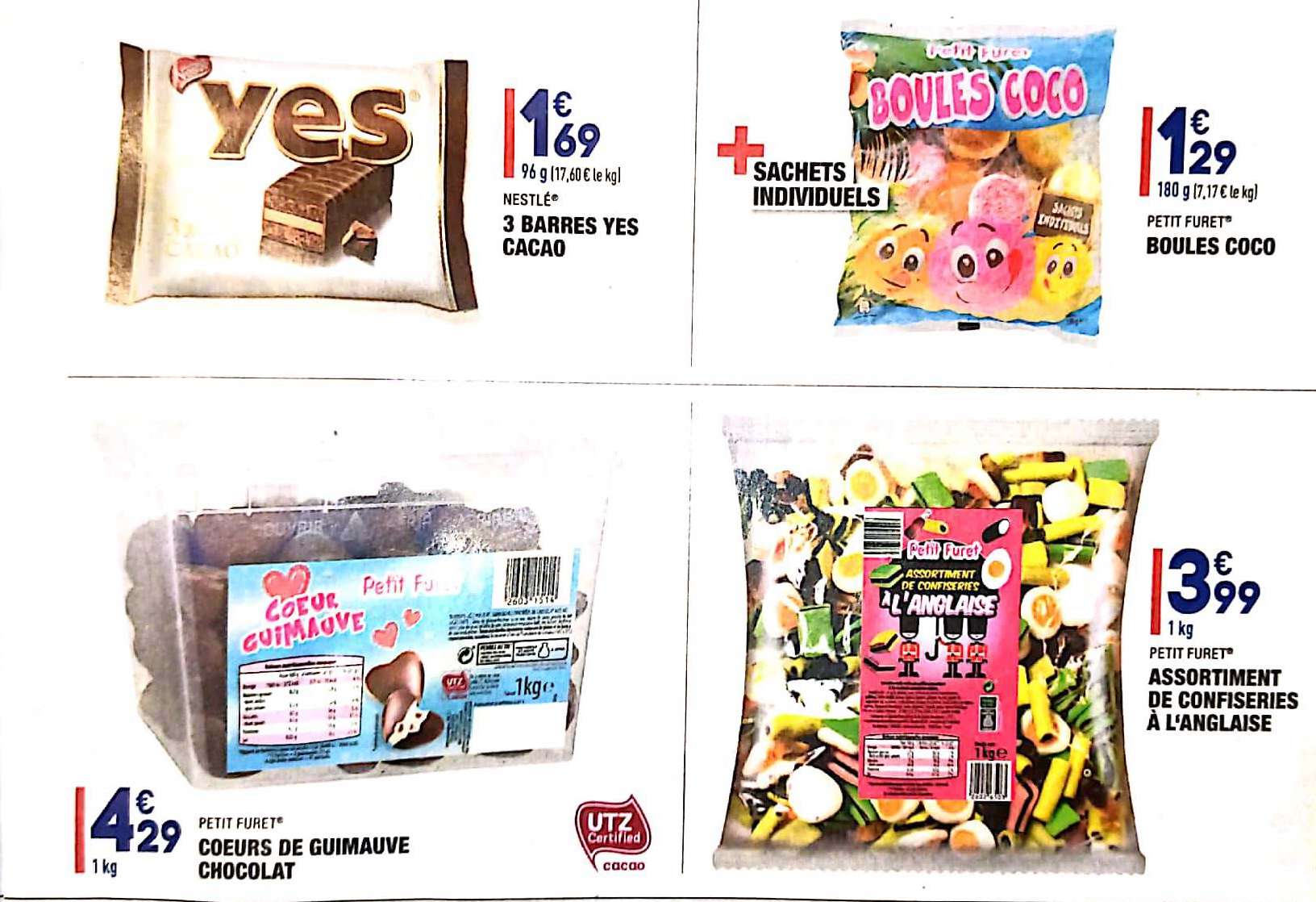 MERCREDI
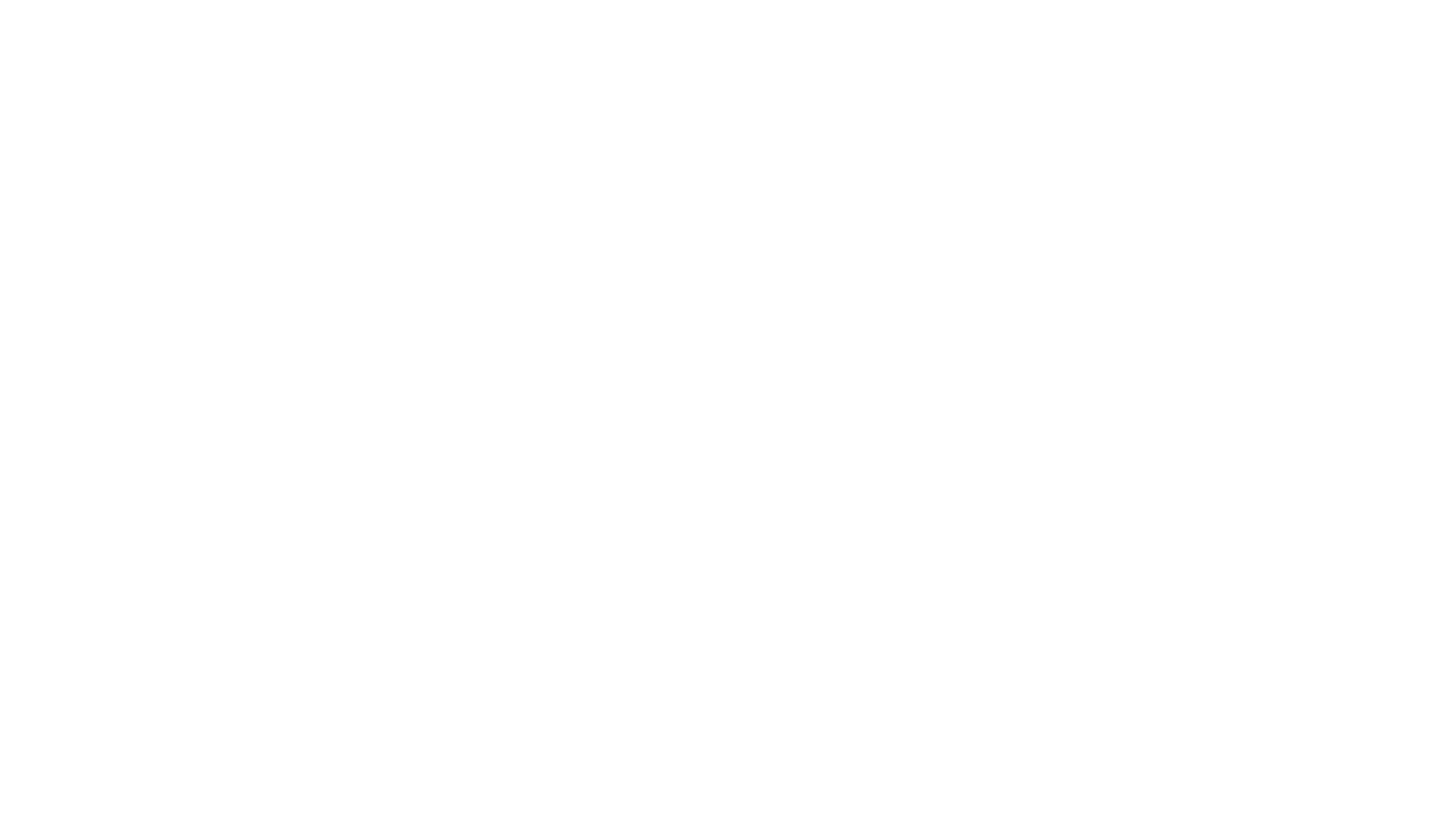 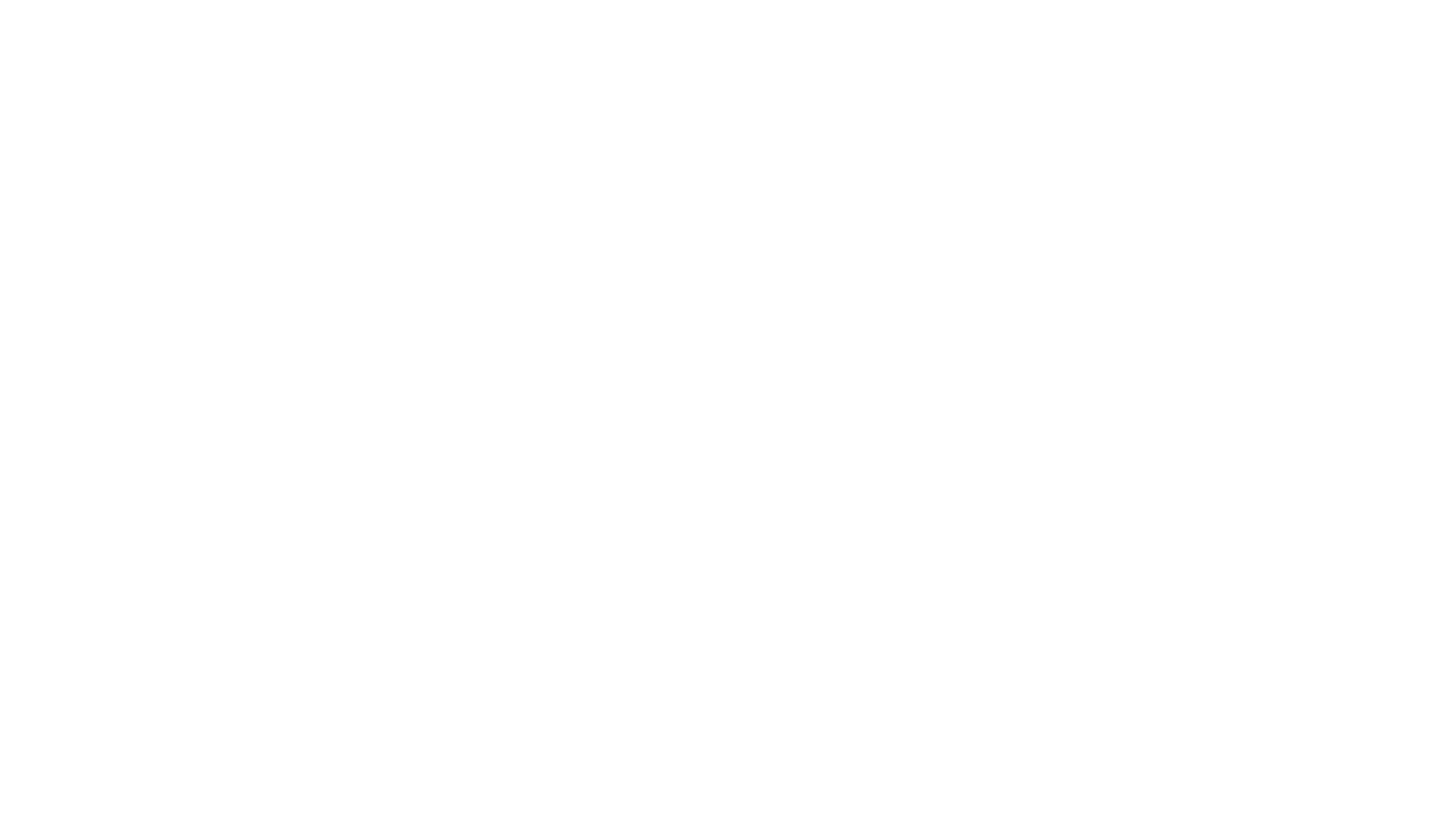 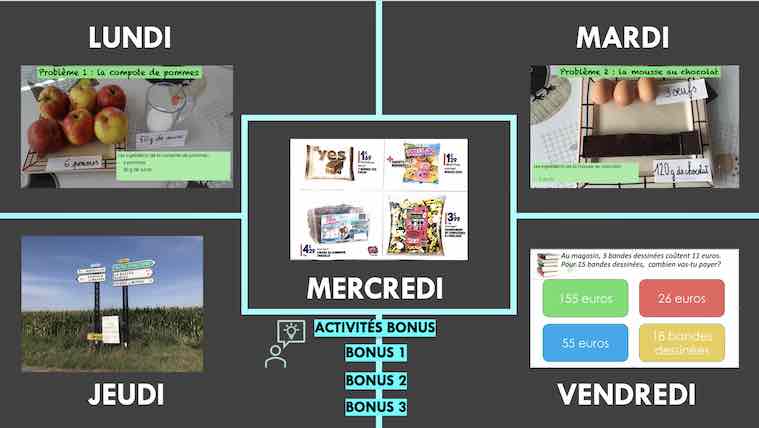 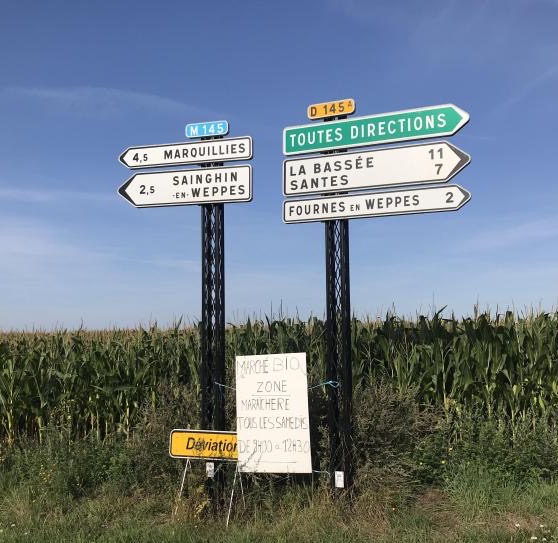 Quelle distance sépare 
la ville de Marquillies 
et la ville de Santes ?
JEUDI
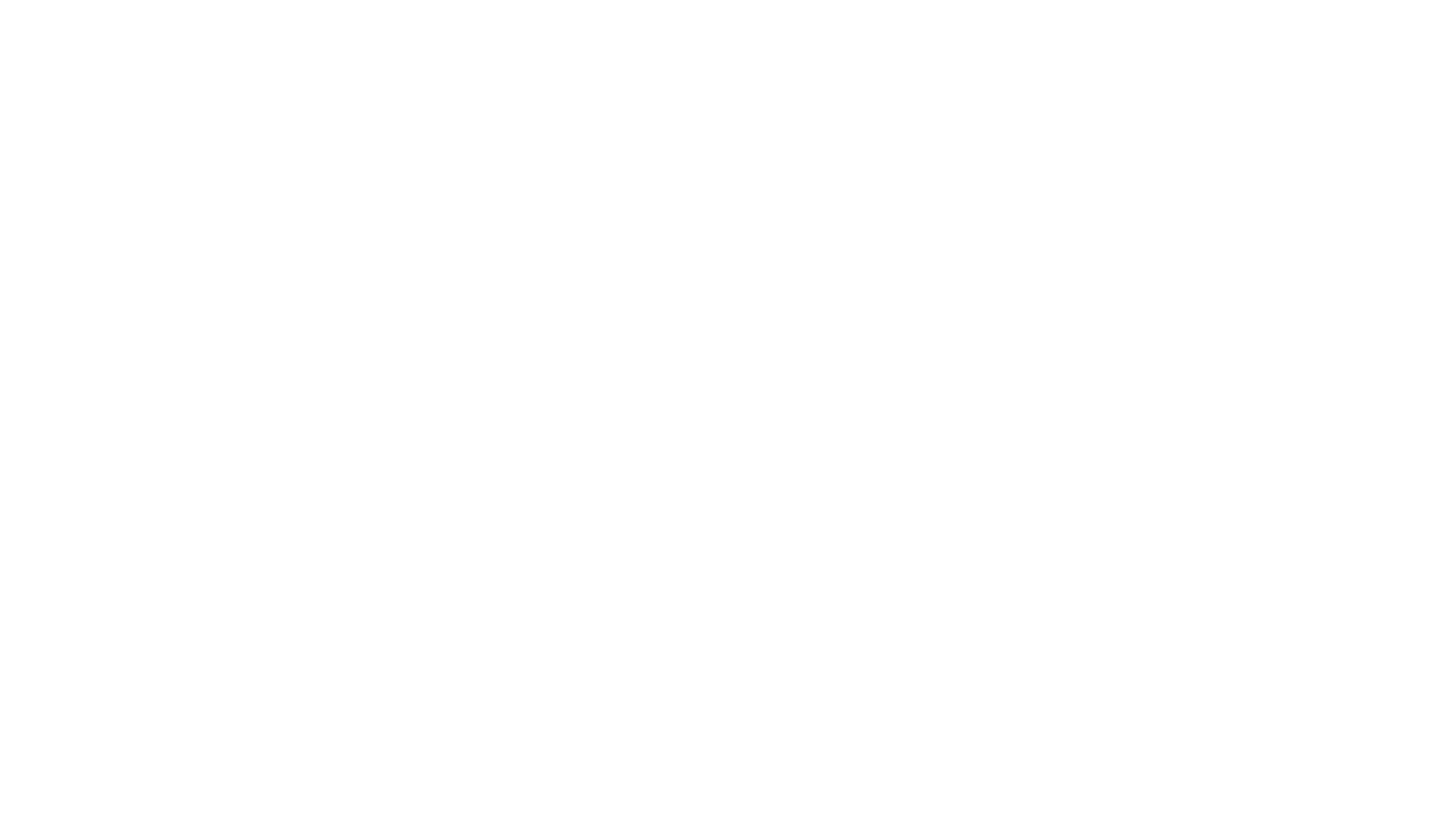 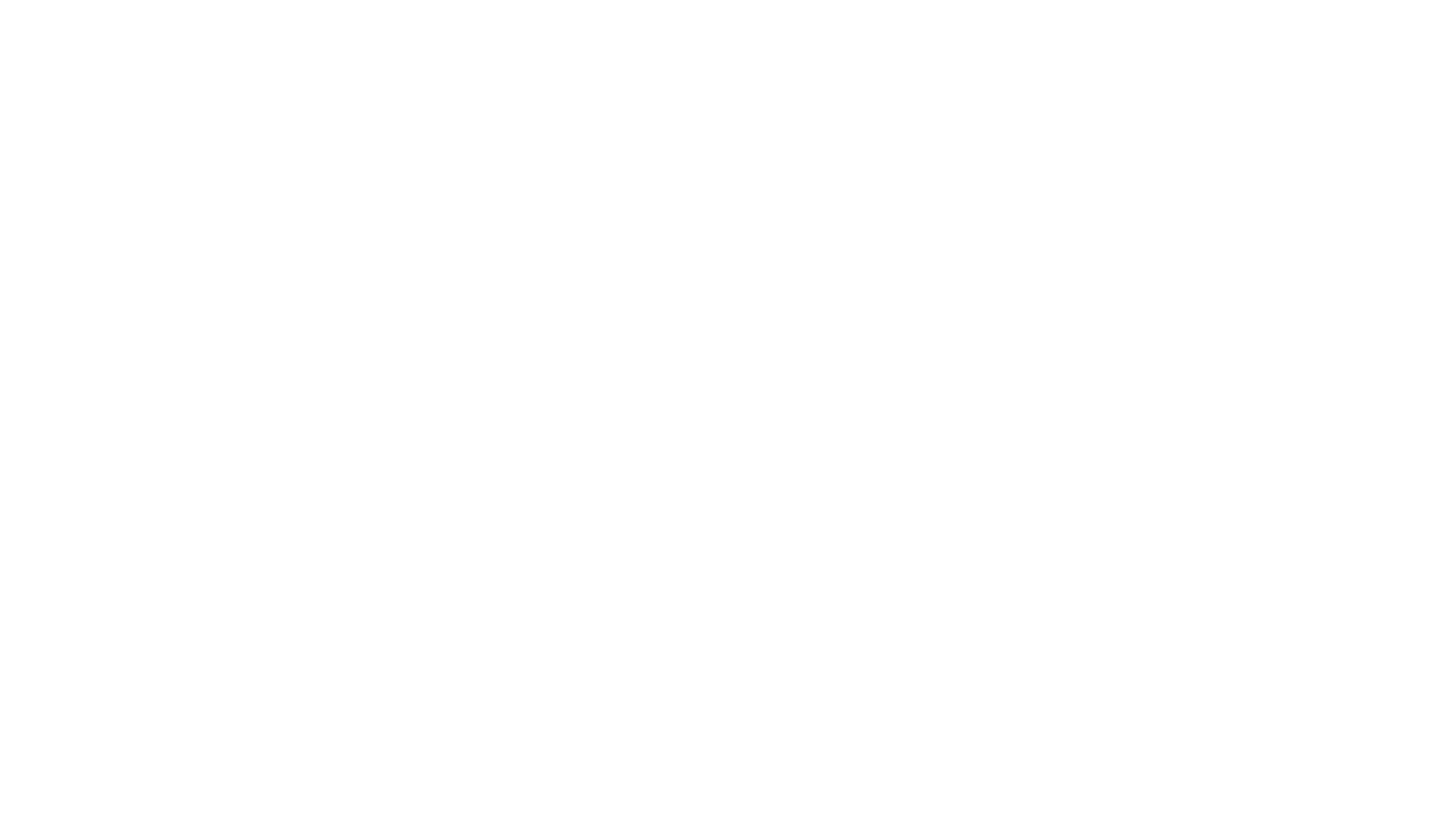 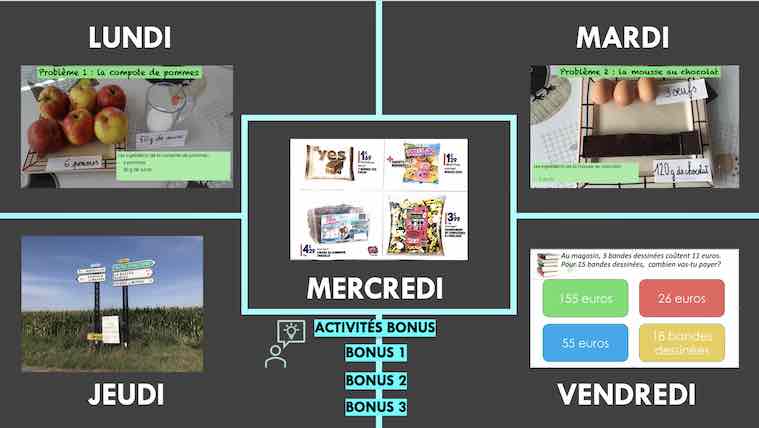 VENDREDI
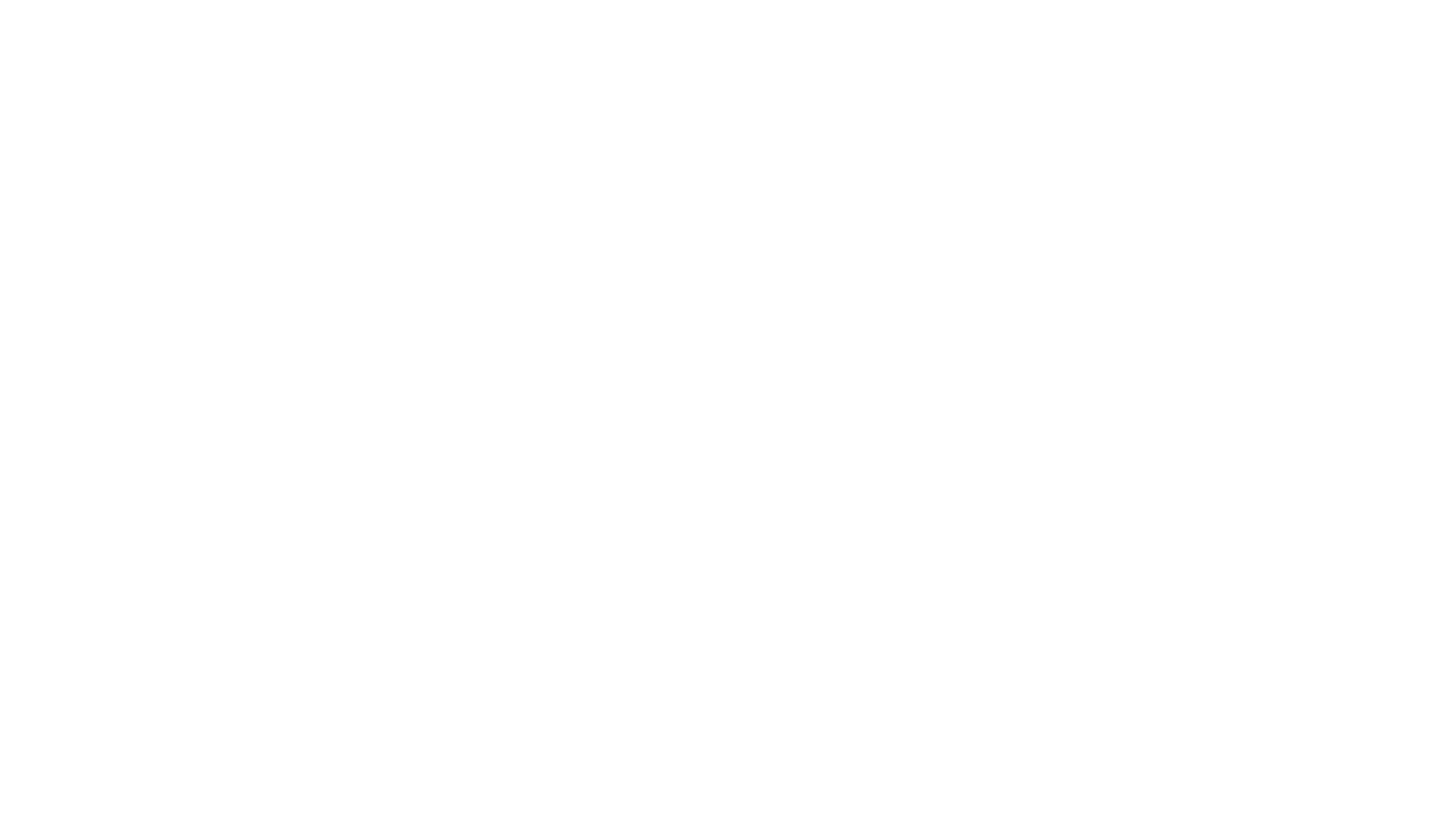 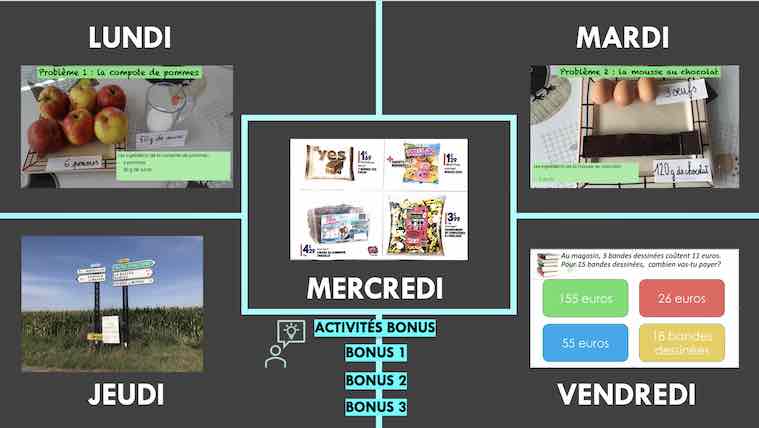 BONUS 1
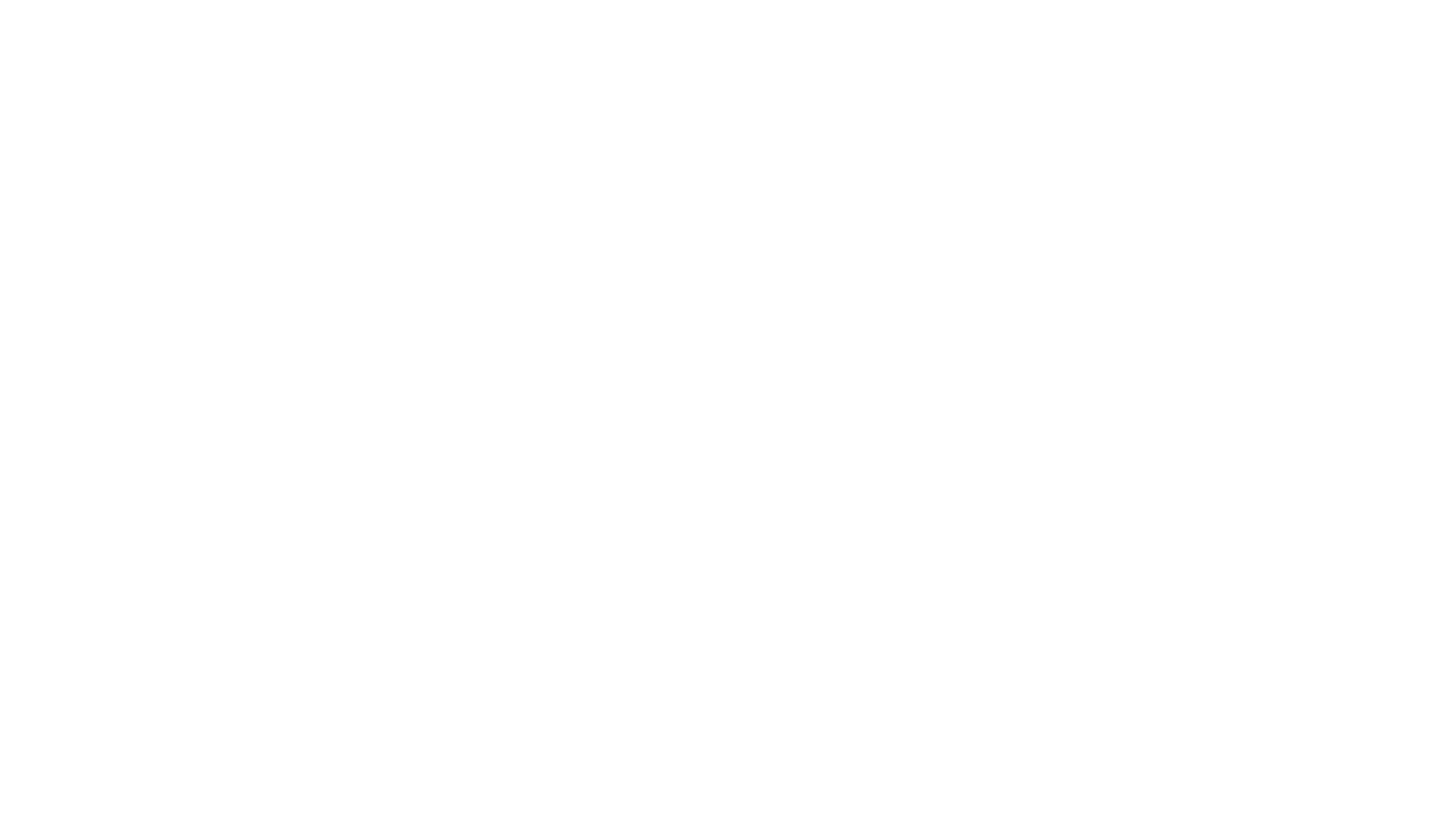 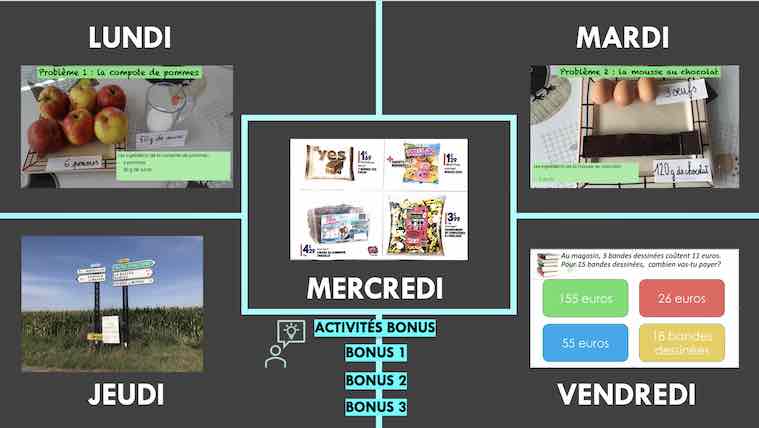 BONUS 2
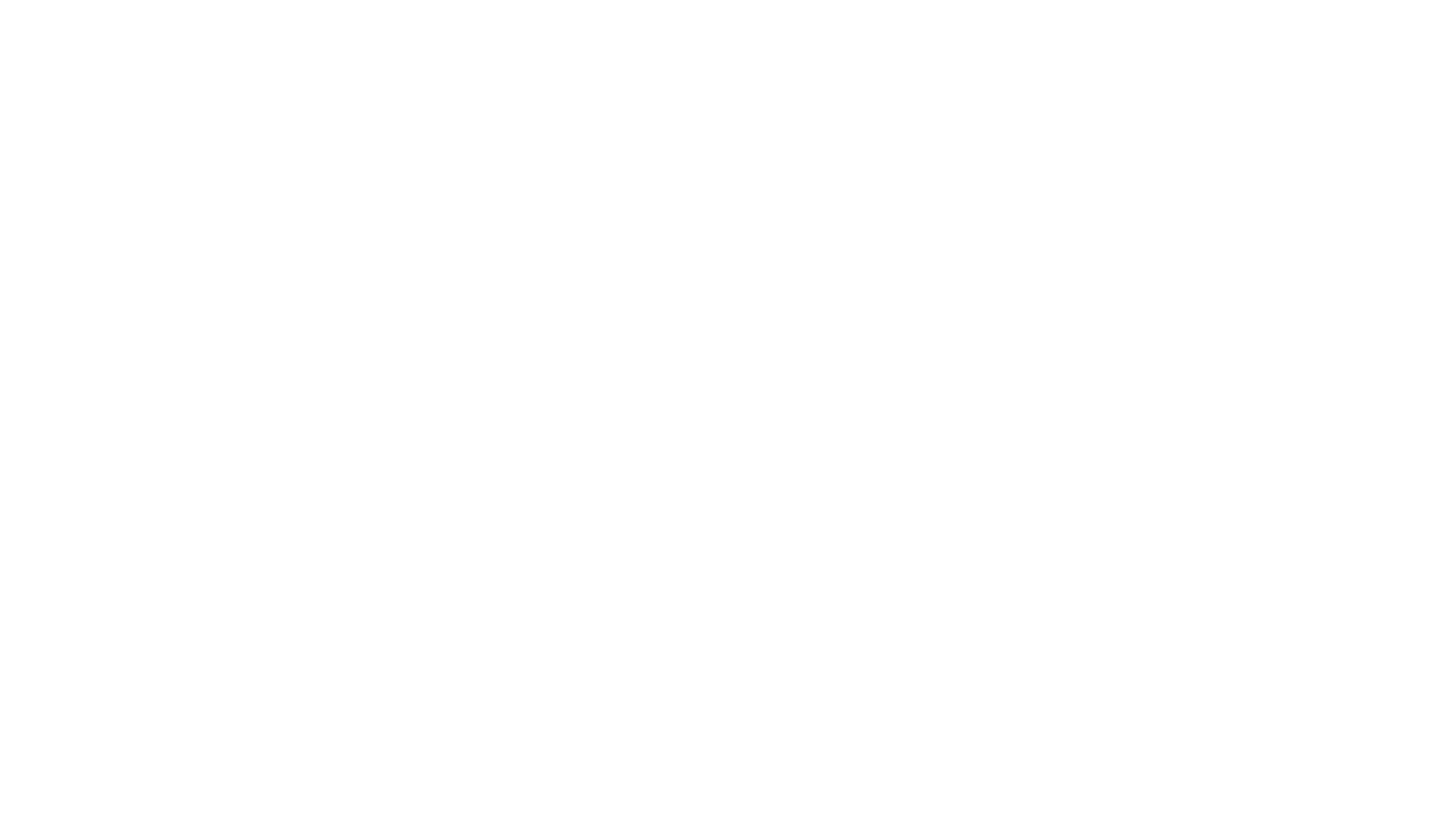 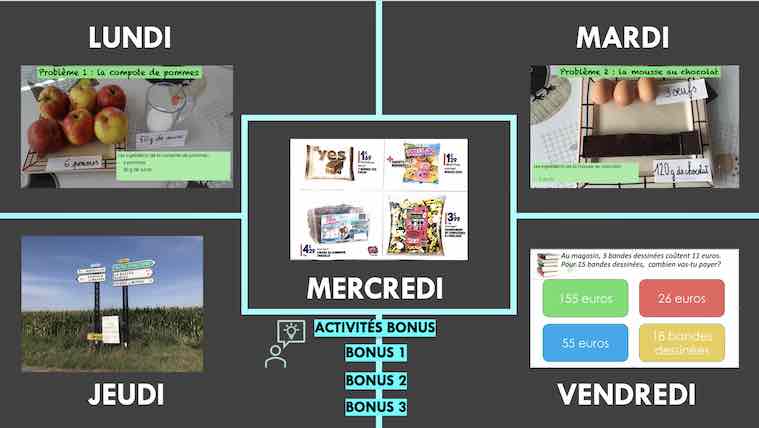 BONUS 3